Pictlet #1IPv4/v6
アイデアクラフト　開米瑞浩
本書はIPv4/v6の接続性に関する図解表現方法を分析・例示したピクトレットです。
本書の著作権は開米瑞浩が保持しますが、図版の引用にあたって著作権表記をしていただく必要はありません。本書の図版は自由に引用／改変使用可能です。
本書の内容についての技術的正確性は保証しません。
本書についての誤りの指摘や改善提案、別案の提供は末尾記載の連絡先までお願いします。
箇条書きテキスト
IPv4、IPv6またはその両方に対応した端末間で通信が可能かどうかを説明するケース。
表現したいことは下記5箇条。
1) IPv4端末同士は通信できる
2) IPv6端末同士は通信できる
3) IPv4/6両対応端末同士は通信できる

4) IPv4/6両対応端末はIPv4端末/IPv6端末のどちらとでも通信できる
5) IPv4端末とIPv6端末の間では通信できない
1
1)～3) の表現
同じパターンの文は同じパターンで表現できる。
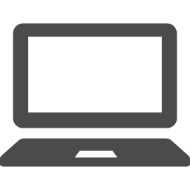 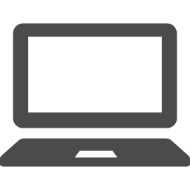 1)～3)をストレートに表現するとこうなる
IPv4端末
IPv4端末
1) IPv4端末同士は通信できる
2) IPv6端末同士は通信できる
3) IPv4/6両対応端末同士は通信できる
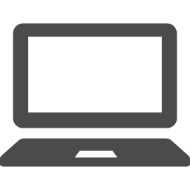 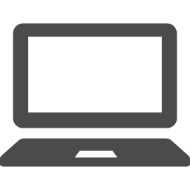 IPv4/v6端末
（両対応）
IPv4/v6端末
（両対応）
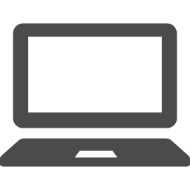 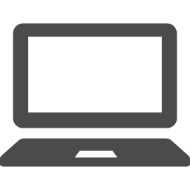 IPv6端末
IPv6端末
2
パターン 1
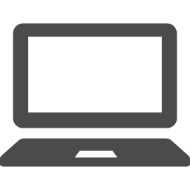 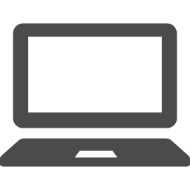 そこに4)～5)を書き足した例。色分けと×印付与で「通信できない」ことを表現したケース。
IPv4端末
IPv4端末
×
4) IPv4/6両対応端末はIPv4端末/IPv6端末のどちらとでも通信できる
5) IPv4端末とIPv6端末の間では通信できない
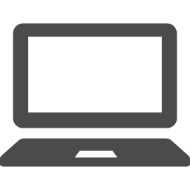 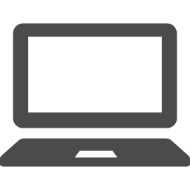 IPv4/v6端末
（両対応）
IPv4/v6端末
（両対応）
×
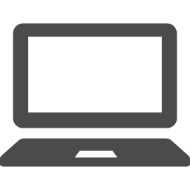 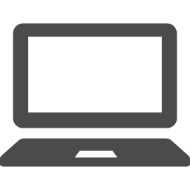 【色分けのみによる差の表現は非推奨】
色の再現性は環境によって大きく違い、色覚にも個人差が大きいため、重要な違いを「色分けのみ」で表すことは推奨されない。色以外の識別手段を併用すること。
IPv6端末
IPv6端末
3
削れる情報は削ることを考える
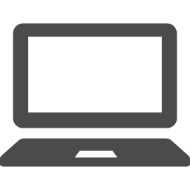 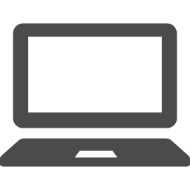 論理的にはこれでOKだが、このまま使うと線の数と交差が大きく、若干散漫な印象を与えやすい。それを防ぎたい場合は、「削れる情報は削る」ことを考える。

このケースでは、箇条書き1)～3)は当たり前のことなので削ることが可能。
IPv4端末
IPv4端末
×
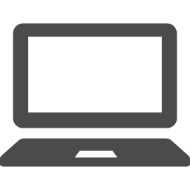 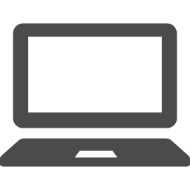 IPv4/v6端末
（両対応）
IPv4/v6端末
（両対応）
×
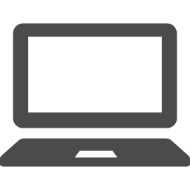 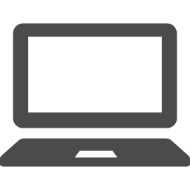 IPv6端末
IPv6端末
4
情報のダブリに注目
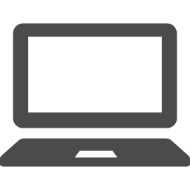 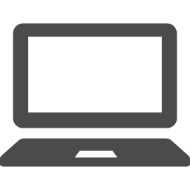 1)～3) を削るとこう。

ここで残った線はいずれも左右対称に2本ずつあり、その2本は実質同じことを言っているため、集約することが可能。
IPv4端末
IPv4端末
×
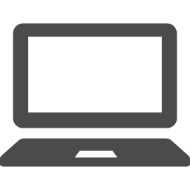 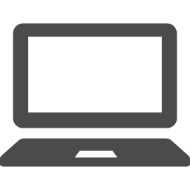 IPv4/v6端末
（両対応）
IPv4/v6端末
（両対応）
×
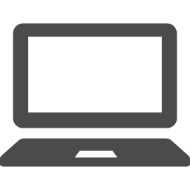 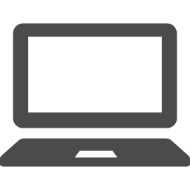 IPv6端末
IPv6端末
5
パターン 2
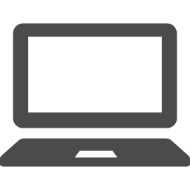 2本ずつあった線を集約して極限までシンプル化したパターンがこれ。
IPv4端末
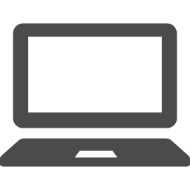 ×
IPv4/v6端末
（両対応）
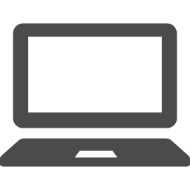 IPv6端末
6
パターン 3
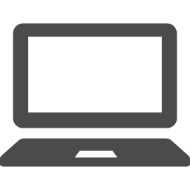 シンプル化してあると、
「中継があればV4～V6間でも通信ができるのではないか？　という発想を表現しやすい。
IPv4端末
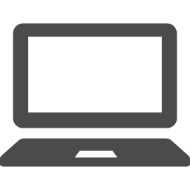 ×
中継
IPv4/v6端末
（両対応）
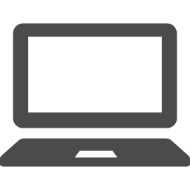 IPv6端末
7
パターン 4
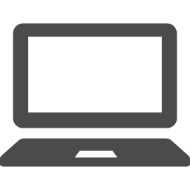 「適合するプロトコル間でのみ通信ができる」ということを強調するなら、こんな表現も可能
v4
IPv4端末
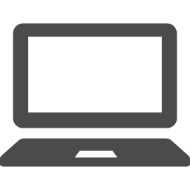 ×
v4
v6
IPv4/v6端末
（両対応）
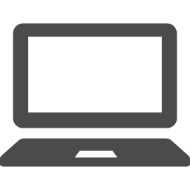 v6
IPv6端末
8
パターン 5
IPv4 網と IPv6 網という「網」があってその中では通信可能だが
網どうしは切り離されていることを表現したい場合はこう書ける
IPv4 網
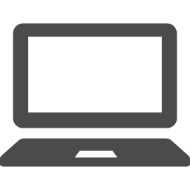 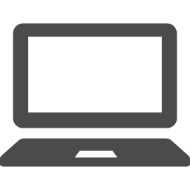 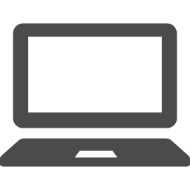 IPv4端末
IPv4端末
IPv4端末
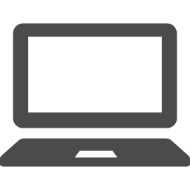 ×
直接接続不可
IPv4/v6端末
（両対応）
IPv6 網
両対応端末は
どちらとも
通信可能
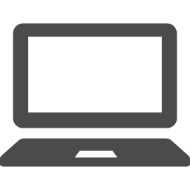 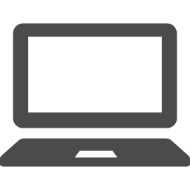 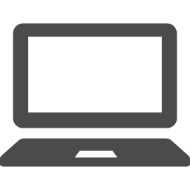 IPv6端末
IPv6端末
IPv6端末
9
お問合せおよびご感想受付
本書への質問、感想を歓迎します。下記お問い合わせ先へお送りください。
お問い合わせ先 ： http://ideacraft.jp/contactnotice/
著者プロフィール　開米 瑞浩
IT技術者として働くうちに、複雑な情報をわかりやすく表現する必要性を感じ、その技術を研究。その経験を活かし、 2003年に社会人研修業務を起業。情報を論理的に整理し図解して「見える化」する技術と習慣の啓蒙・普及に取り組んでいる。

　担当プログラム
　　　□エンジニアの文章図解・情報整理術
　　　□エンジニアのプレゼンテーション講座
　　　□難解な文書の持ち込み改善ワークショップ

　 公開講座・講演等実績
　　　中部産業連盟　　　日本テクノセンター　　SMBCコンサルティング
　　　日経BP社　その他、電機メーカー／航空サービス／光学機器メーカー等

　 著書等
　　　2017年 3月　日経SYSTEMS誌3月号　ロジカルシンキング特集
　　　2016年12月　（書籍）エンジニアを説明上手にする本　　　　　　翔泳社
　　　2014年 6月　 （書籍）エンジニアのための伝わる書き方講座　　　技術評論社
　　　2010年10月　 （書籍）エンジニアのための図解思考再入門講座　　翔泳社
10